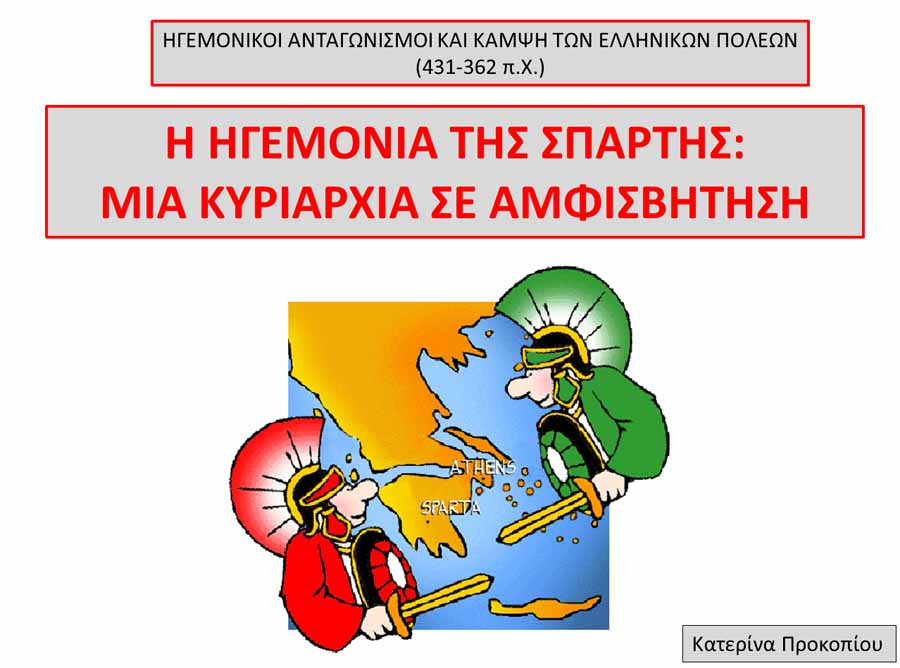 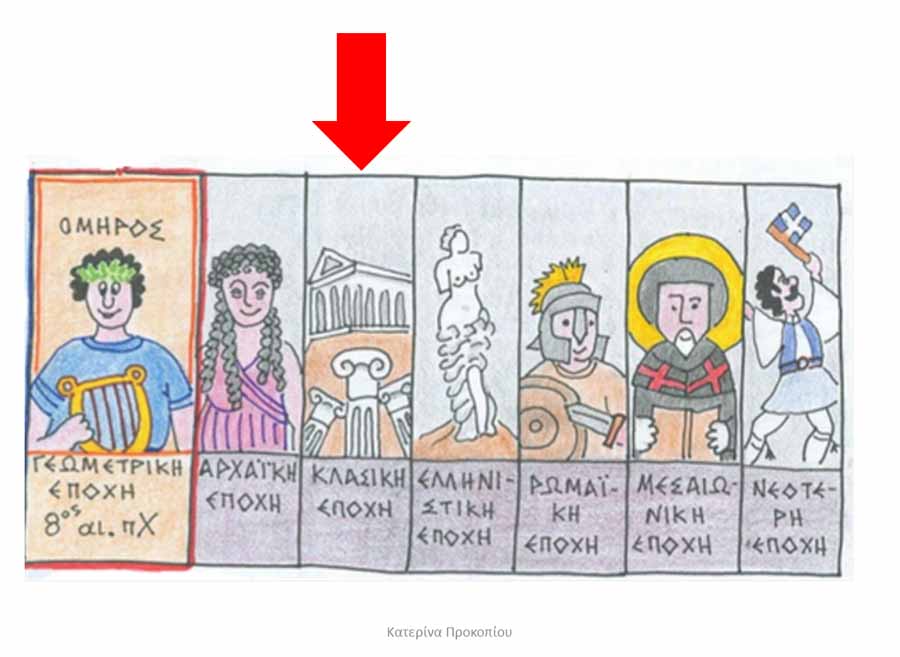 Κατερίνα Προκοπίου
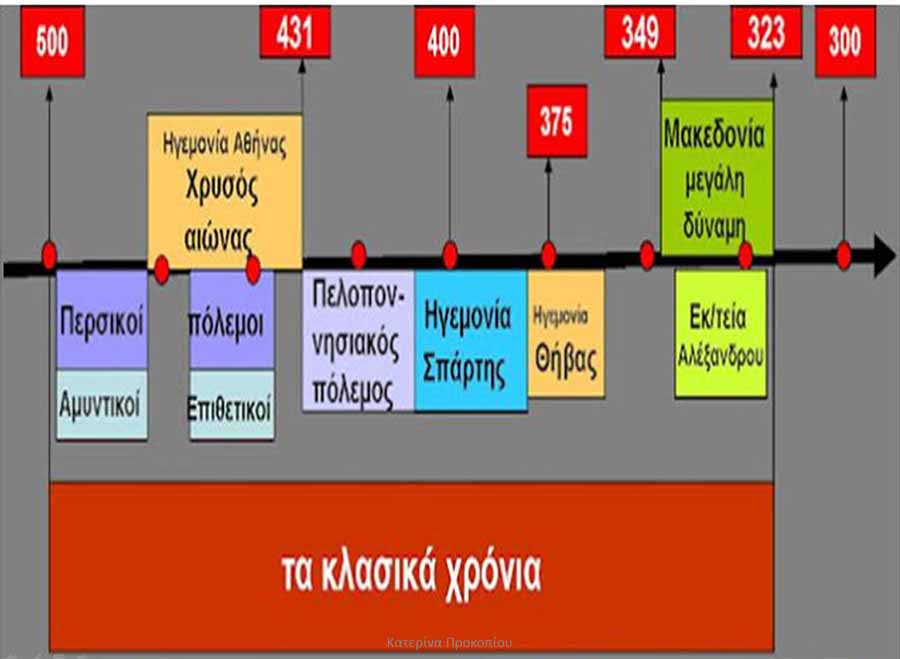 Κατερίνα Προκοπίου
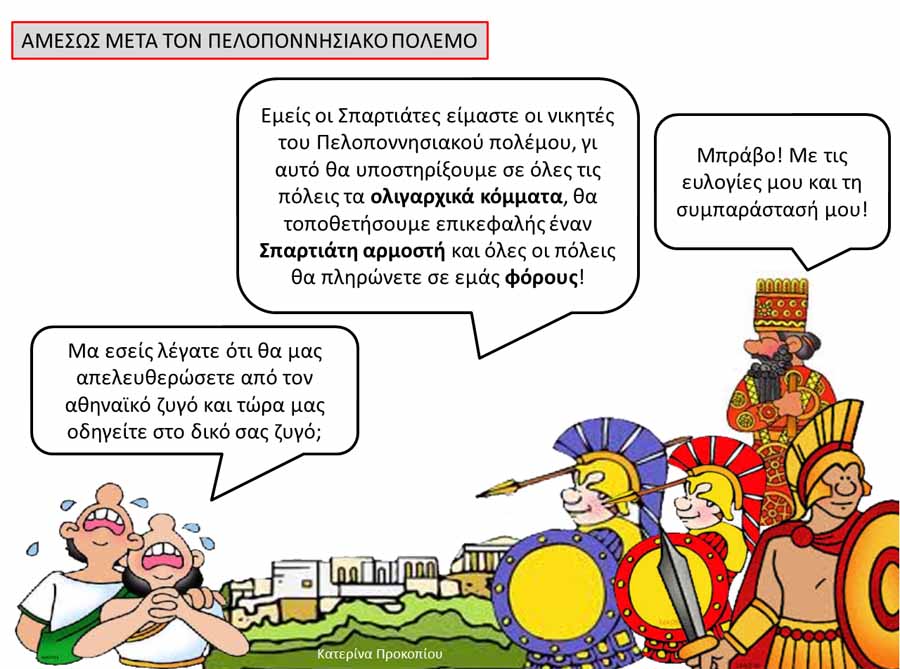 Κατερίνα Προκοπίου
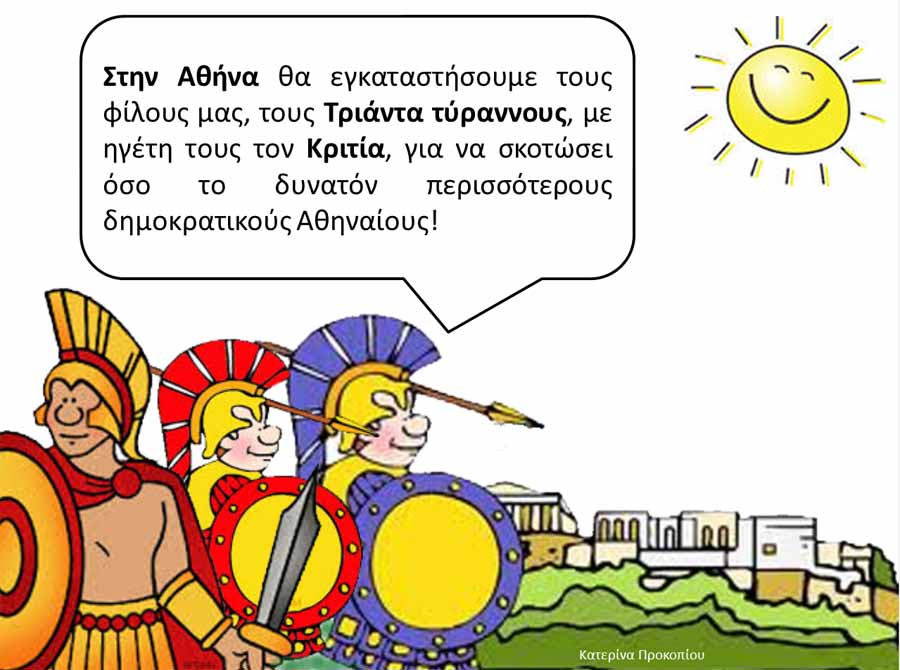 Κατερίνα Προκοπίου
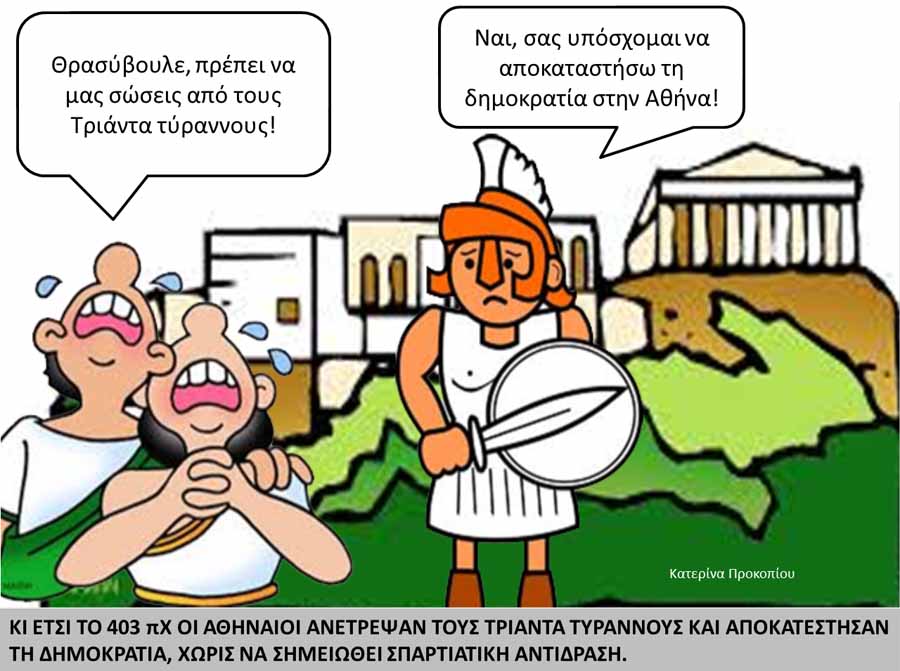 Κατερίνα Προκοπίου
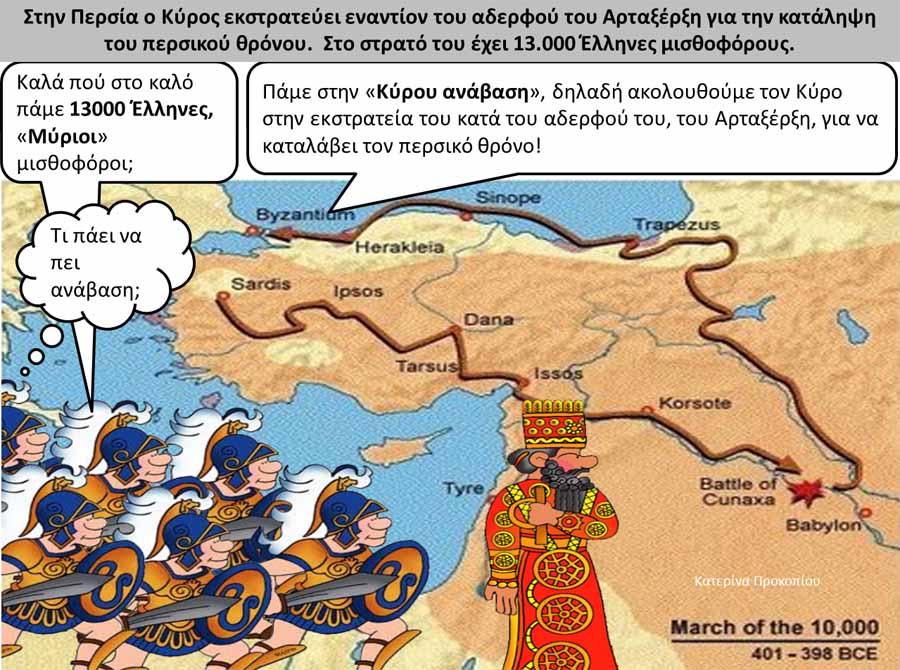 Κατερίνα Προκοπίου
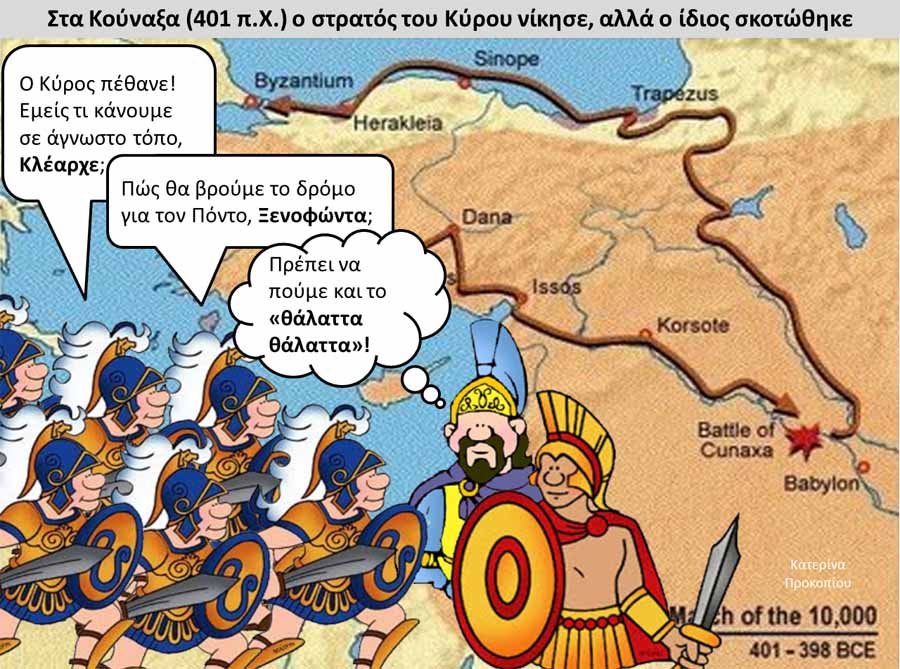 Κατερίνα Προκοπίου
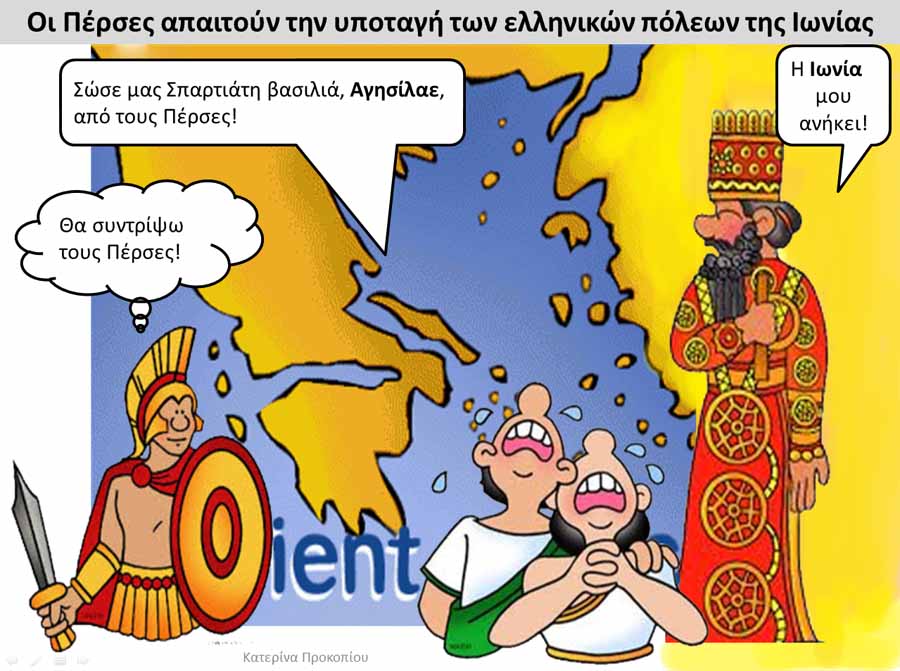 Κατερίνα Προκοπίου
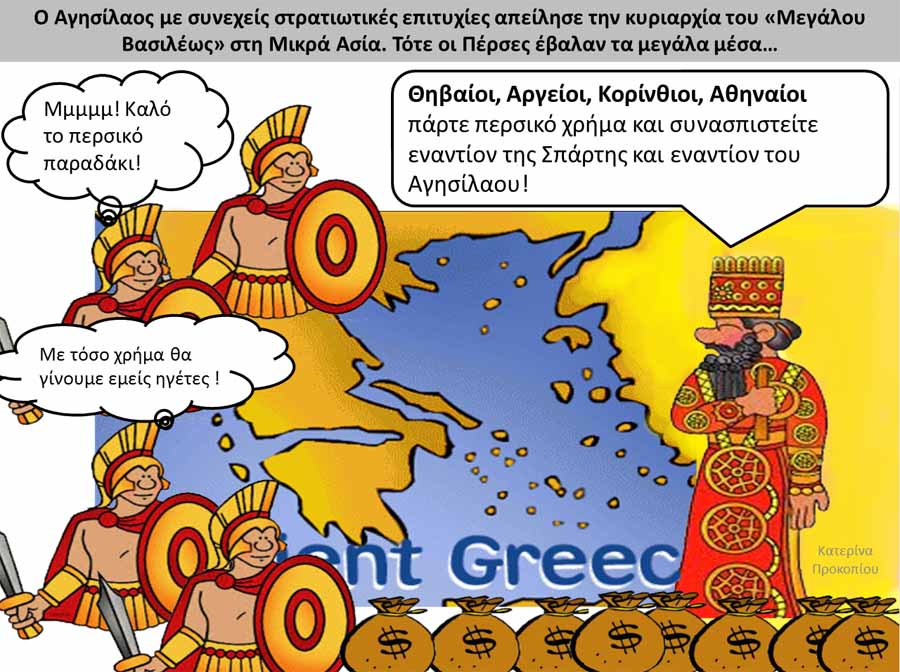 Κατερίνα Προκοπίου
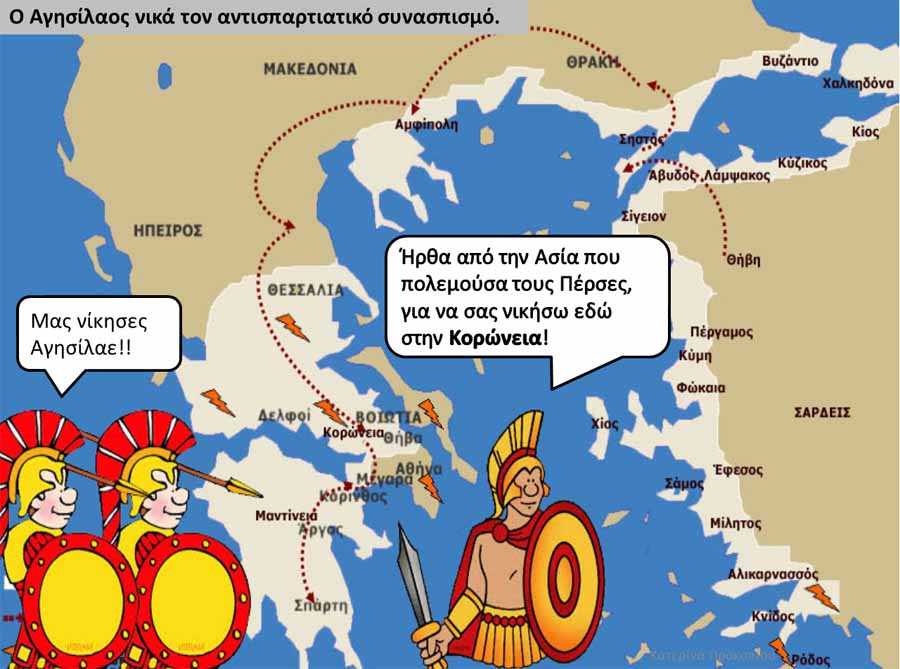 Κατερίνα Προκοπίου
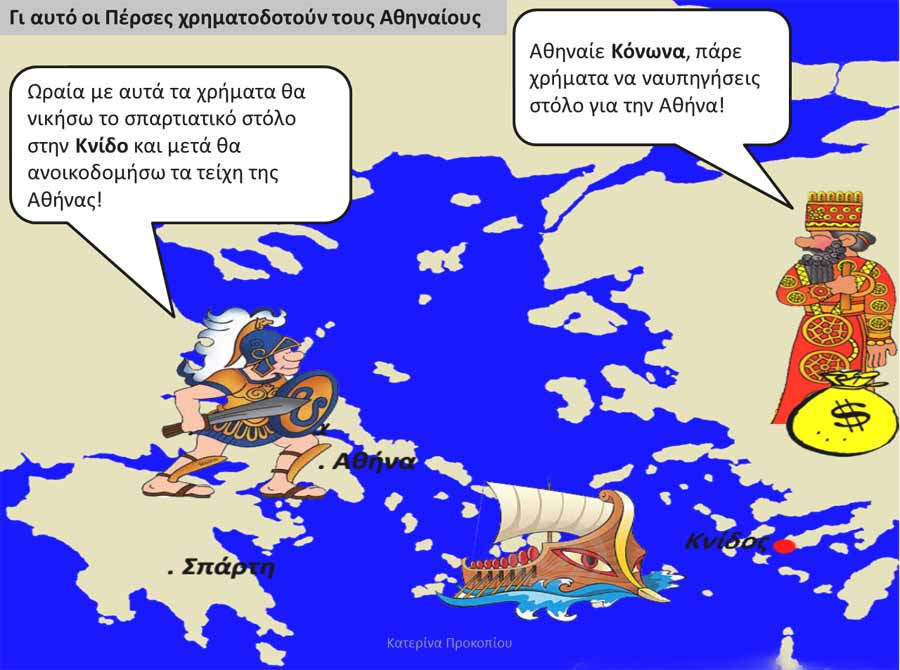 Κατερίνα Προκοπίου
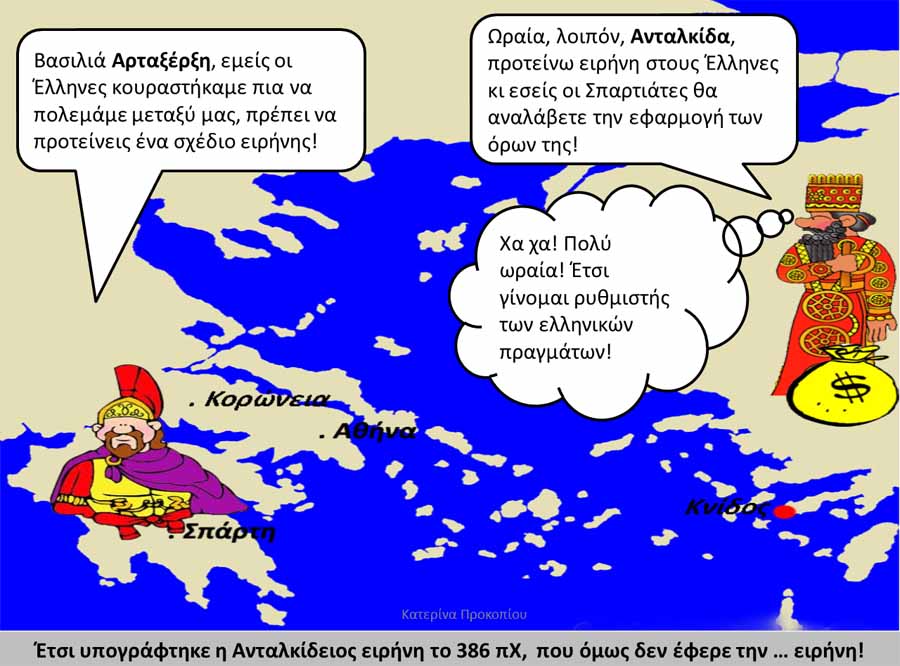 Κατερίνα Προκοπίου
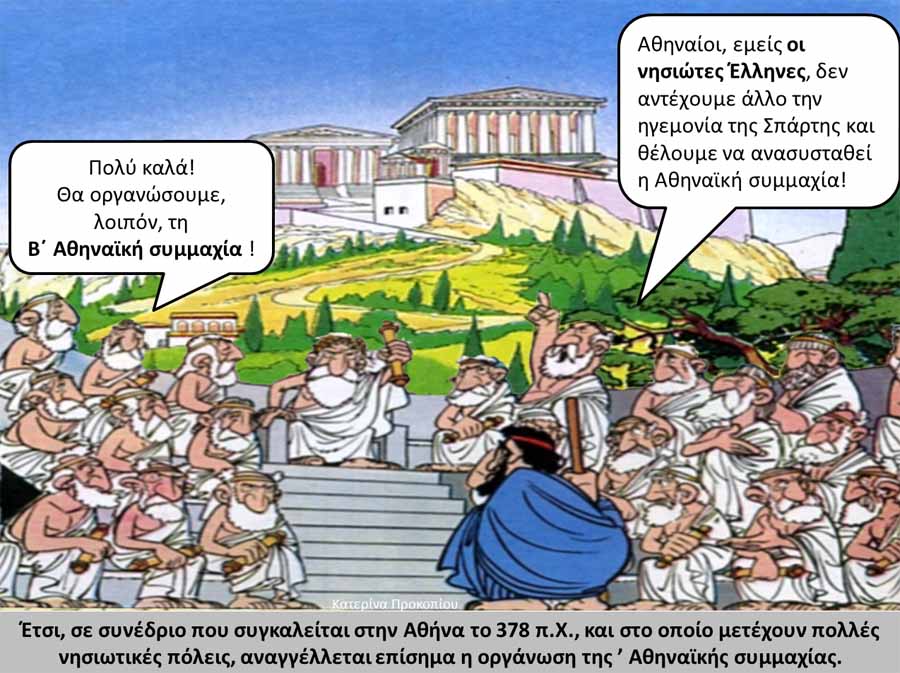 Κατερίνα Προκοπίου